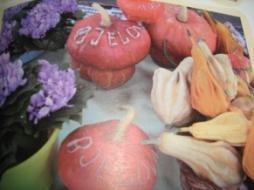 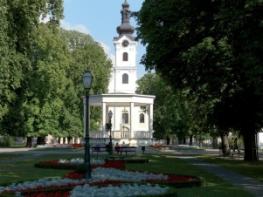 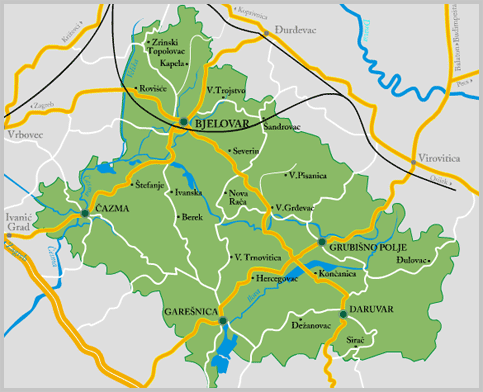 MOJA      ŽUPANIJA
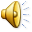 Bjelovarsko – bilogorska županija
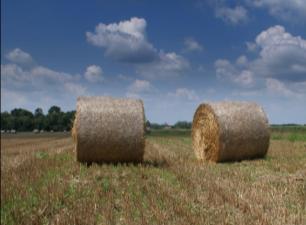 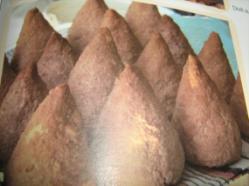 Smještaj županije
Smještena je u sjeveroistočnom  Republike Hrvatske. 
Glavno središte županije je grad BJELOVAR.






Graniči s Koprivničko – križevačkom županijom  na sjeveru, sa 
Zagrebačkom na zapadu, sa Sisačko  – moslavačkom i  s Požeško 
slavonskom na jugu te Virovitičko – podravskom na sjeveroistoku 
Republike  Hrvatske.
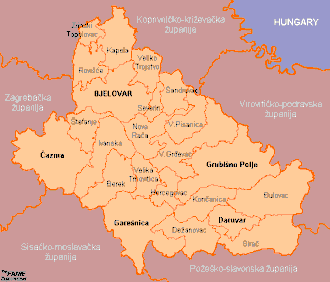 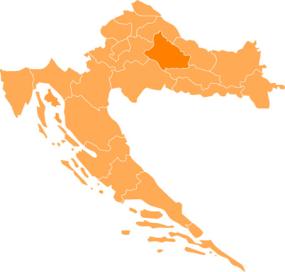 Njezini stanovnici je nazivaju zelenom oazom  zdravlja, znanja i tradicijskih vrijednosti.Područje županije obiluje bogatom povijesti i tradicijom koja seže i u vrijeme prije rimskog doba. U muzejima i crkvama čuvaju se dragocjenosti kao dokazi postojanja, trajanja i čuvanja života na ovom području.
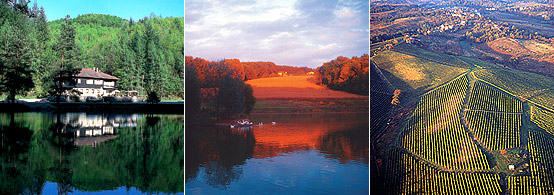 Zastava i grb BBŽ
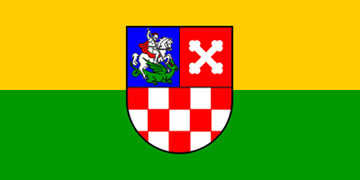 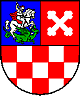 Zastava Bjelovarsko – bilogorske županije		Grb Bjelovarsko – bilogorske županije

Glavni grad županije je BJELOVAR, u kojem je 
upravno središte županije.
Županijom upravlja ŽUPAN.
Županiju čini 5 gradova i 18 općina.
Gradovi su: Bjelovar, Čazma, Daruvar, 
Garešnica i Grubišno Polje.
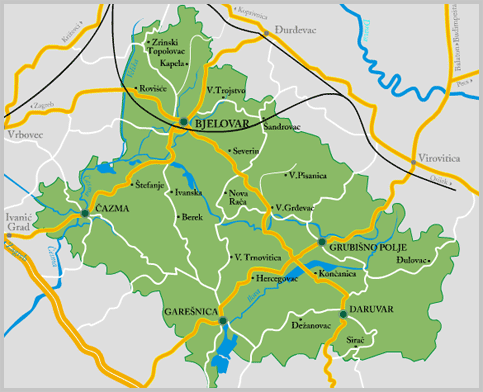 BBŽ je nizinska županija, obrubljena 
brežuljcima Bilogore, Moslavačke gore , 
rubne  masive Papuka i Ravne gore.

Njome teku rijeke Česma, Ilova, Glogovnica i 
Toplica. Prošarana je potocima i ribnjacima 
(Siščani, Narta, Končanica, ribnjaci pored 
Garešnice). 

Zime su joj hladne i snježne, a ljeta vruća. Tijekom 
cijele godine pada dovoljno padalina.
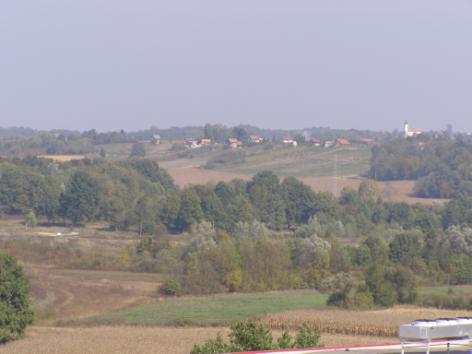 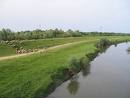 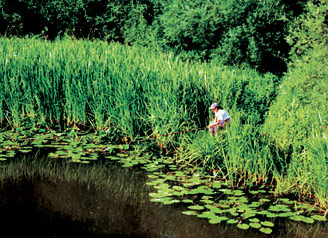 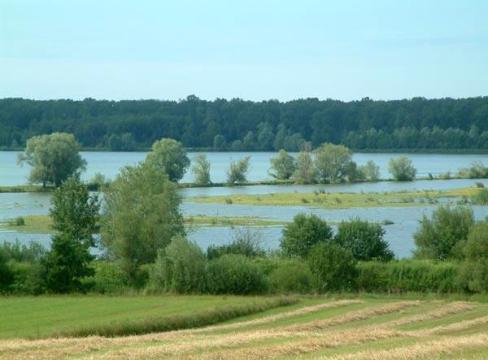 Tlo je pogodno za oranice pa se stanovništvo 
bavi poljoprivredom, stočarstvom, voćarstvom, 
vinogradarstvom, šumarstvom.

Također se bave i uzgojem slatkovodne ribe – 
ribnjačarstvom, lovom i turizmom.
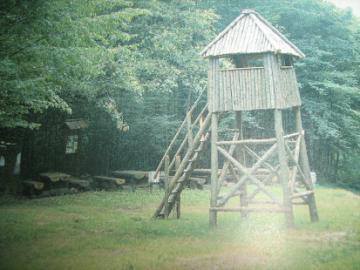 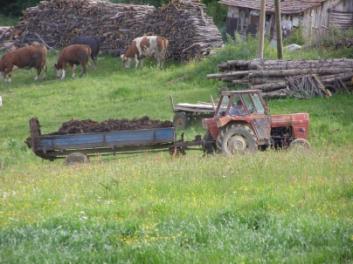 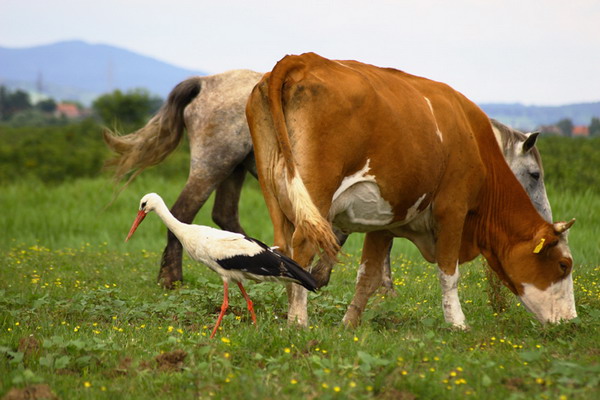 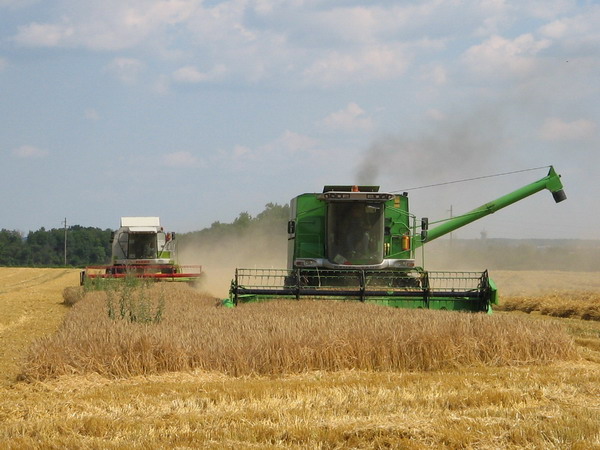 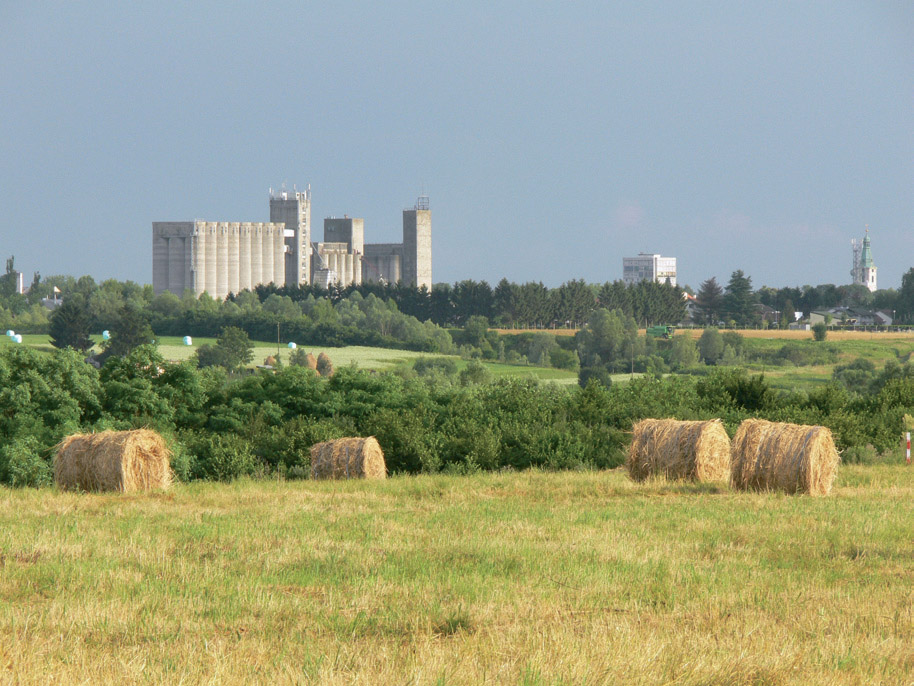 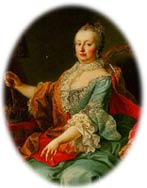 Bjelovar – središte županije
Poljoprivredno je upravno, trgovinsko,
industrijsko, kulturno, prosvjetno, sportsko, 
turističko središte naše županije.

Nazivaju ga i gradom rukometa, gradom sira i 
sajamskim gradom.
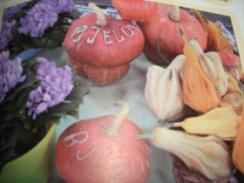 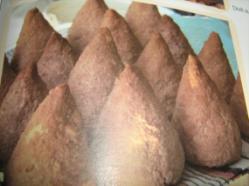 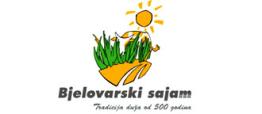 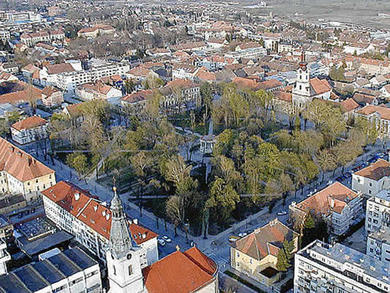 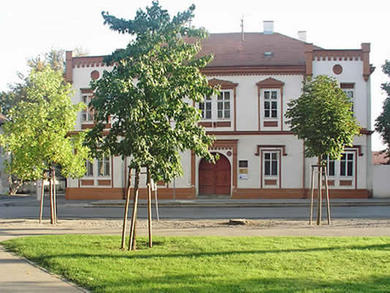 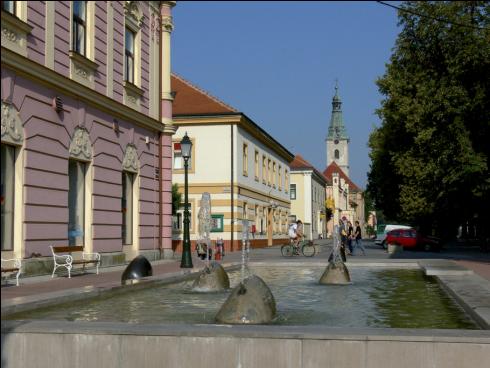 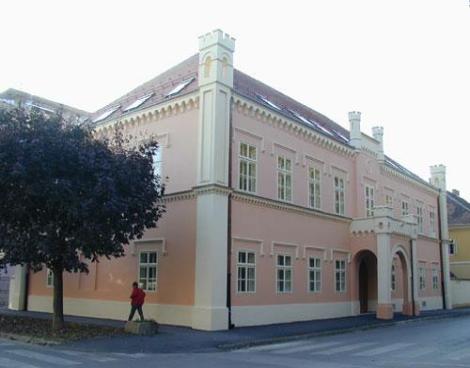 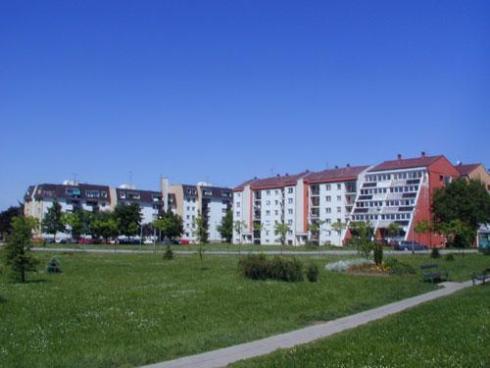 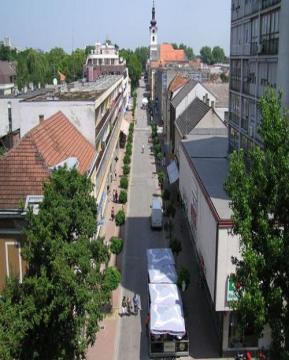 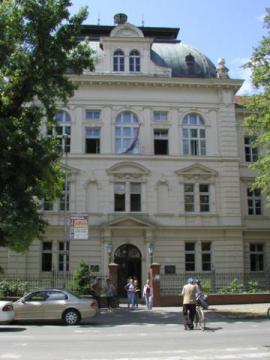 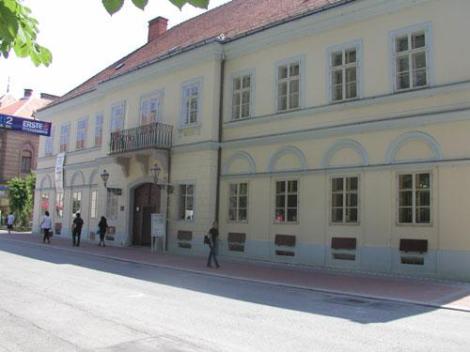 Prošlost županije
stare drvene kuće, pokrivene slamom
dvorac Janković u Daruvaru
Marijin dvorac ili dvorac Dioš u selu Dioš  nedaleko od Končanice
ostaci nekadašnjeg Garić – grada
crkva Marije Magdalene u Čazmi sa najljepšim i najočuvanijim orguljama
različiti predmeti u muzejima
arheološki ostaci u raznim mjestima – Nova Rača, Severin, Gudovac, Daruvar, Čazma, Letičani …
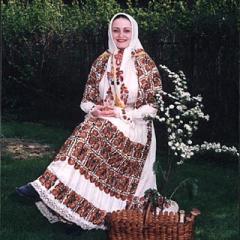 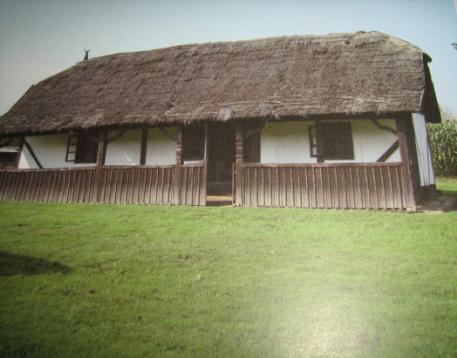 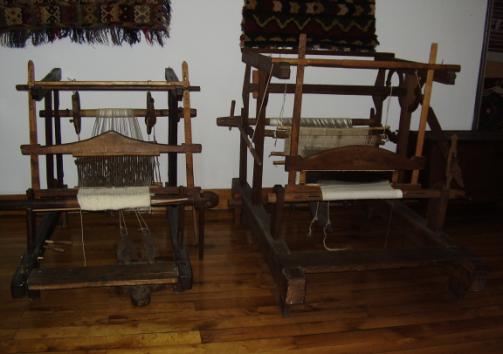 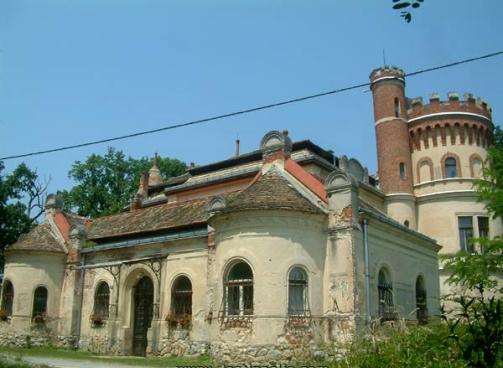 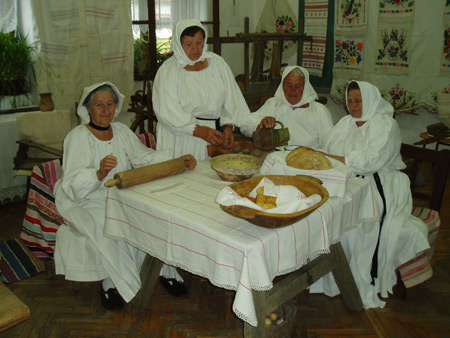 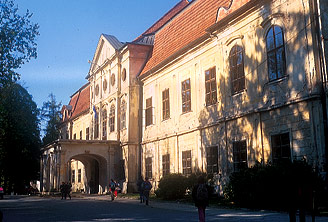 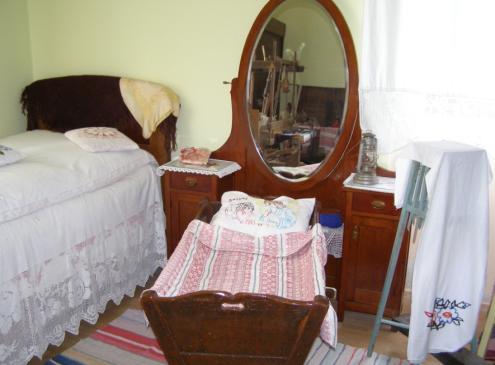 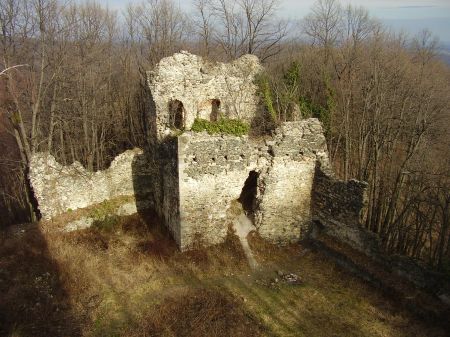 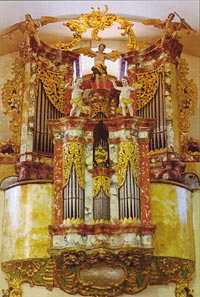 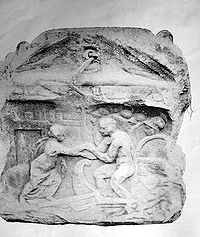 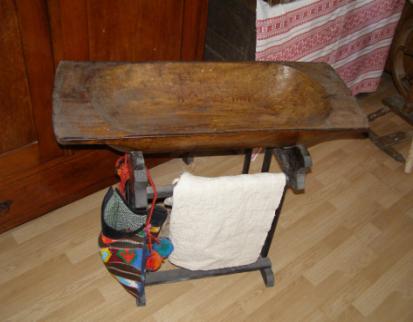 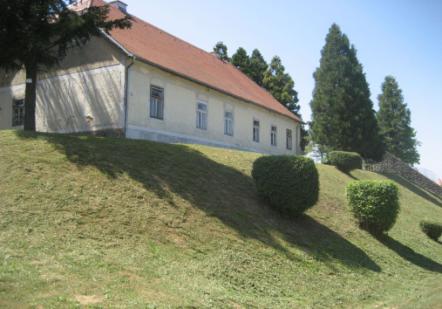 Gospodarstvo naše županije
prehrambena industrija ( Sirela, Koestlin, Zdenka, Čipsara Franc, Daruvarska pivovara, Mesna industrija MAT,…)
metalska industrija (Ljevaonica Bjelovar, Hittner, Dalit, Esco, Siop,…)
drvna industrija ( DI Česma, Iverica, Šperploča, Javor Patkovac, Jasen, Prima,…)
tekstilna industrija (Modea)
voćarstvo ( jabuke, breskve, lješnjaci, kruške, orah…)
šumarstvo, lov 
prijevoznik Čazmatrans
turizam (lječilišni turizam Daruvarske toplice, šume, izletišta, vinske ceste, stari dvorci…)
uslužne djelatnosti (škole, trgovine, kulturne ustanove, bolnice,…)
Poznate osobe
Slavko Kolar – pisac
Mato Lovrak – književnik i pisac za djecu
Edo Murtić – slikar
Ivo Serdar – glumac
Ivo Robić – pjevač
Petar Preradović – pjesnik, političar
itd.
Događanja tijekom godine
Terezijana u Bjelovaru (kao uspomena na caricu Mariju Tereziju koja je carskim dekretom osnovala grad Bjelovar)
BOK fest - kazališni festival u Bjelovaru
Zapovijed pod lipom u Mikloušu
Božićna priča u Grabovnici pored Čazme
Maraton “Od Kaptola do Kaptola” – Čazma
Bjelovarski sajam u Gudovcu
Vinodar u Daruvaru – izložba vina
"Obžinky", žetvene svečanosti Čeha
 Dani sira u Bjelovaru
Lovrakovi  dani kulture u Velikom Grđevcu
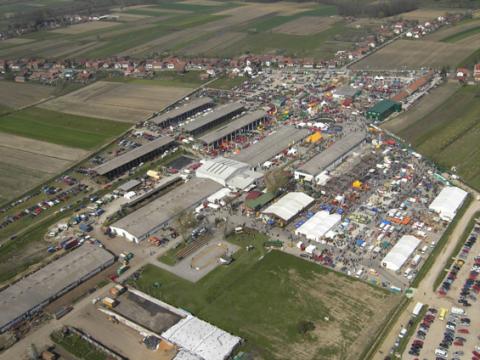 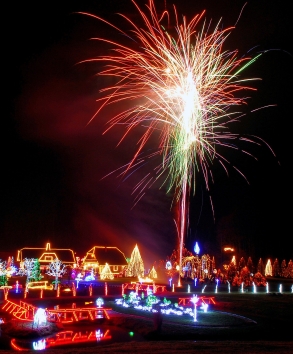 Bjelovarski sajam                                                                                             Božićna priča u Grabovnici
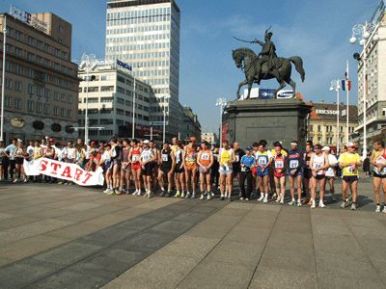 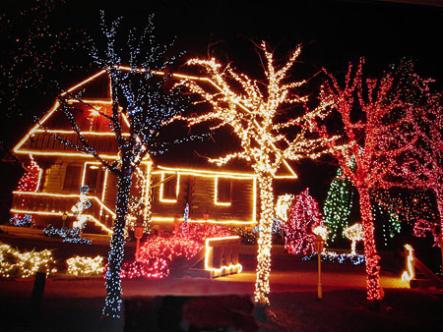 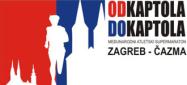 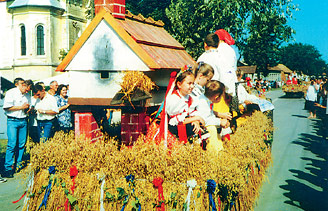 "Zapovijed pod lipom“ u Mikloušu
"Obžinky", žetvene svečanosti Čeha
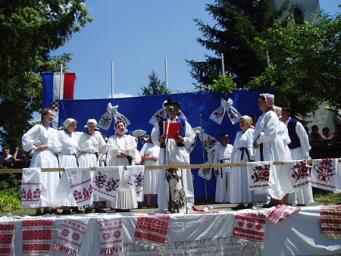 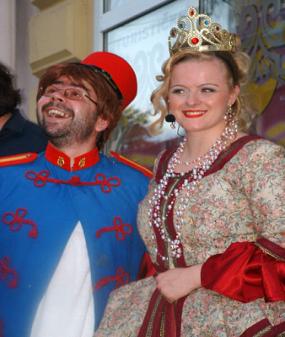 Terezijana u Bjelovaru
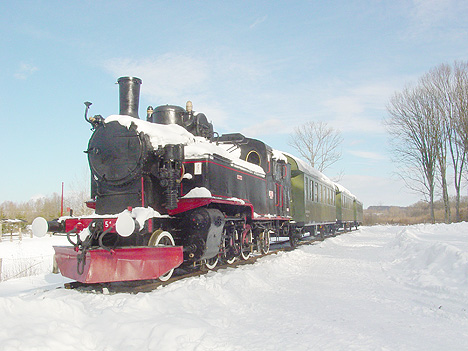 Lovrakov centar u Velikom Grđevcu - mlin iz filma Družbe Pere Kvržice i stara lokomotiva i  vagoni iz filma Vlak u snijegu





                                         Dani sira u gradu sira
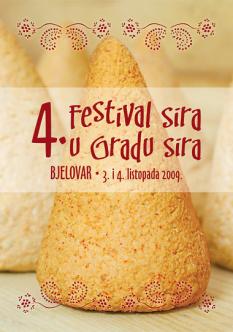 Ključni pojmovi: županija i županijsko središte
Novi stručni nazivi:
  upravno-prometno-gospodarsko središte
  kulturno-povijesne i prosvjetne ustanove, kulturno-povijesni   spomenici
Obrazovna  postignuća:
 znati ime grada-središta županije
 razumjeti značaj središta županije za život ljudi
 pronaći na zemljovidu središte županije
 znati neke važne kulturno-povijesne spomenike u županiji

Odgojni i socijalizirajući  ciljevi:
 promicati ljubav i ponos na zavičaj i domovinu
 razvijati  ekološku osviještenost
 razvijati interesi poticati na istraživanje,usustavljivanje  i pronalaženje   
  novih podataka i informacija
 razvijati osjećaj pripadnosti svome gradu, uljudnost na javnim mjestima;